※ボックスの色は全て提出時に白に修正してください。
5回生　関西 太郎
【経過表】
急性
突発完成性
亜急性
症状①
●時
●日
●月
症状②
急性再発性
突発再発性
症状③
慢性
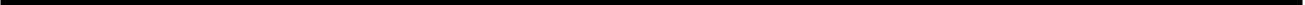 ●年
横軸を時間、縦軸を症状の強さとし、
症状ごとに分けて、図形ツールで経過を表現
テキストボックスや矢印などの図形ツールを使用し、
時期・病歴詳細など適宜注釈を入れる（別ファイルの例も参照）
一般身体所見
神経学的所見
神経学的所見
運動
－
+
+
＋
＋
＋
＋
+
+
＋
＋
神経学的所見
感覚
触覚
温痛覚
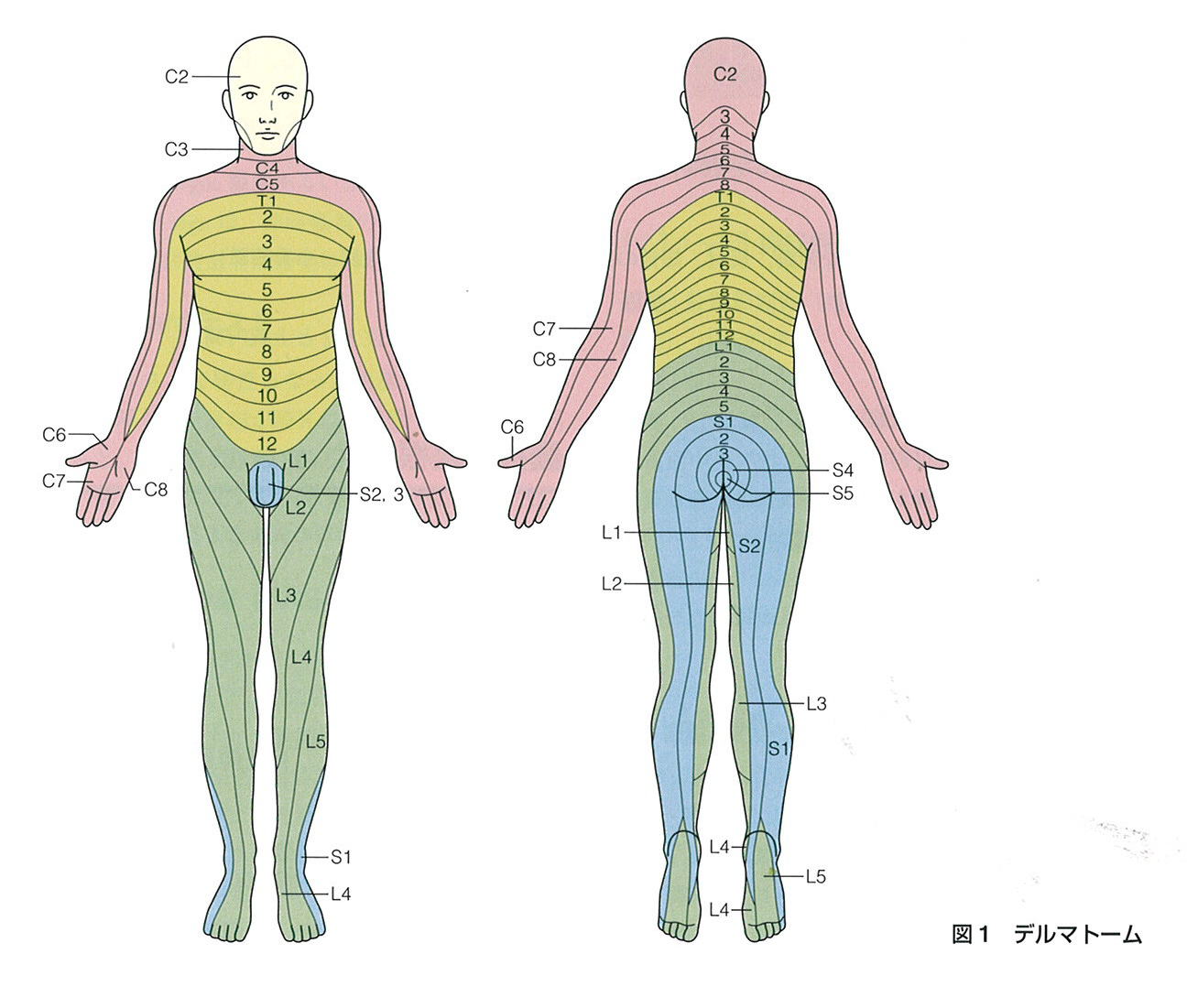 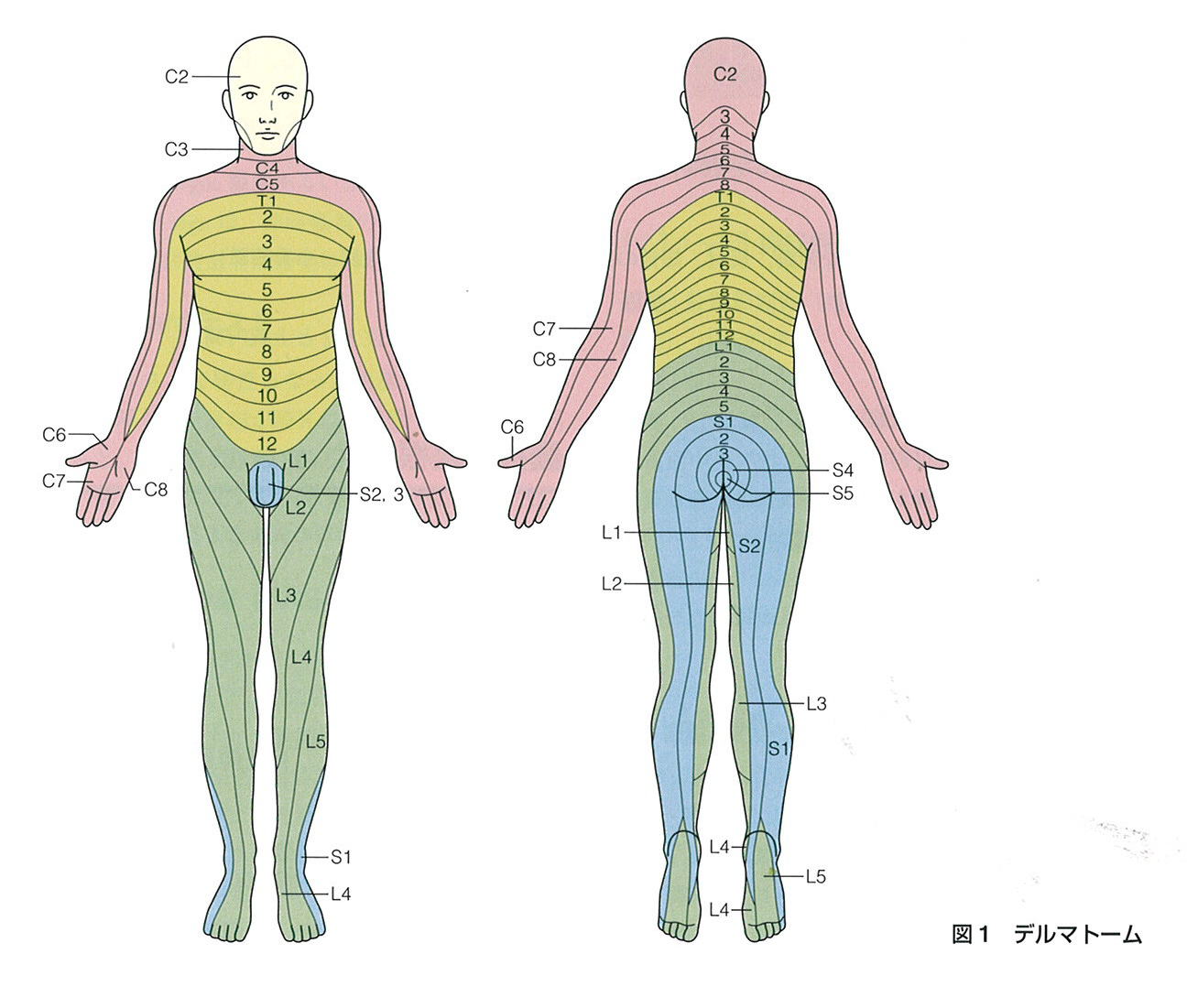 神経学的所見
病歴と所見のまとめ
【病歴のまとめ】
だいたい2～3行でまとめてください。
【身体所見のまとめ】
・
・
・
Anatomical


Etiological
　　　　　　　　　　　

Clinical


(D/D　）